Unit 4  Amazing art
Part Ⅳ Listening——如何突破对话类题型
WWW.PPT818.COM
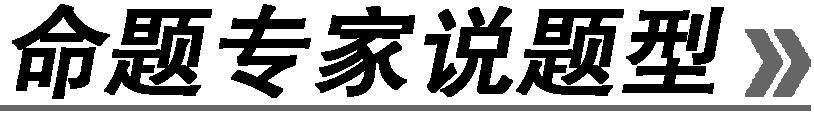 高考英语听力题的语言材料一般均来源于实际生活，且一般是围绕一个有关日常生活的话题展开，同时会有一些相关细节的支撑。材料可以是一篇独白，也可以是一段对话，对话一般仅在两个人之间进行，且两个人一般为不同的性别。
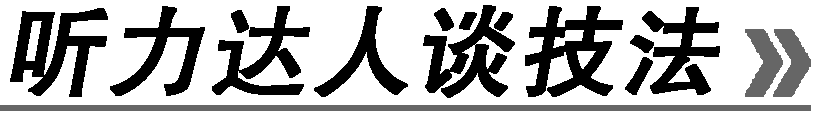 在谈论话题的对话中，一般情况下，对话讨论的主题是the first speaker谈到的内容。做此类题时，一定要有清晰的思路，不能只抓住只言片语，而要学会从整体出发，进行归纳总结。
对话类题型常见的设题方式有：What are the two speakers talking about？/What are they talking about？/What are they arguing about？等。
【典题印证】　(2018·全国卷Ⅲ)
4.What are the speakers talking about?
A.A restaurant.　　B.A street.　　　C.A dish.
答案　A　[推理判断题。根据“do you know a restaurant called Bravo”和“It’s on George Street.The food there is excellent”可知，两个人在谈论名叫Bravo的饭店，并对其进行评价。故选A。]
【听力原文】
W：Charlie，do you know a restaurant called Bravo?
M：Bravo...I know the name.But I’m not sure where it is.
W：It’s on George Street.The food there is excellent.
【典题印证】　(2017·全国卷Ⅰ)
3.What are the speakers talking about?
A.Going out.
B.Ordering drinks.
C.Preparing for a party.
答案　C　[推理判断题。根据“Let’s see what drinks you’ve got for the party tonight.”和“Have you ordered the cake？”可知，两个人在为聚会购买饮料、蛋糕等，即为聚会做准备。故选C。]
【听力原文】
M：Let’s see what drinks you’ve got for the party tonight.
W：Everything！Beer，wine，soft drinks like Coke，7-Up...you name it，I’ve got it! Have you ordered the cake?
M：Of course.
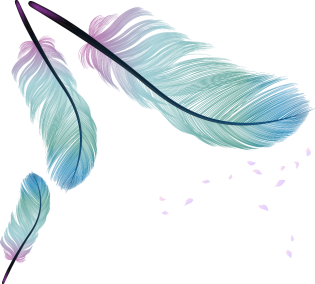